E-konsultatsioonid
Tervise infosüsteemi andmete alusel
I kvartal 2022
08.04.2022
E- konsultatsioonide vastuste arv
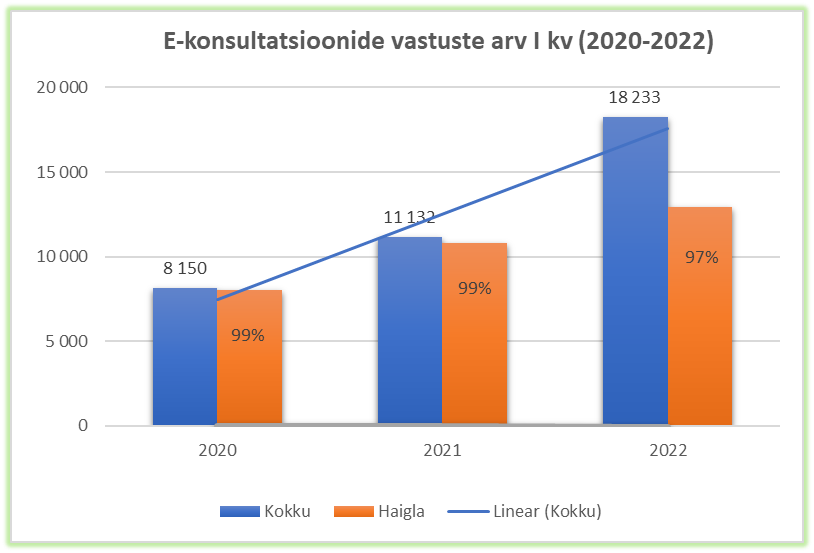 E-konsultatsiooni vastuste liigid
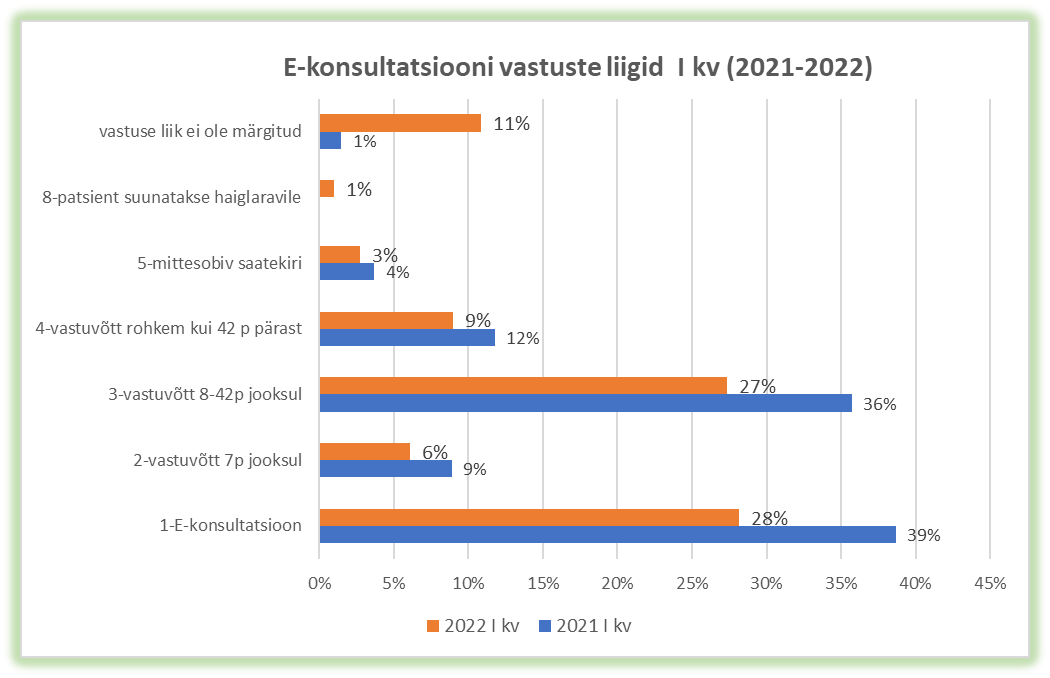 E-konsultatsiooni osutanud raviasutused (TOP 10)
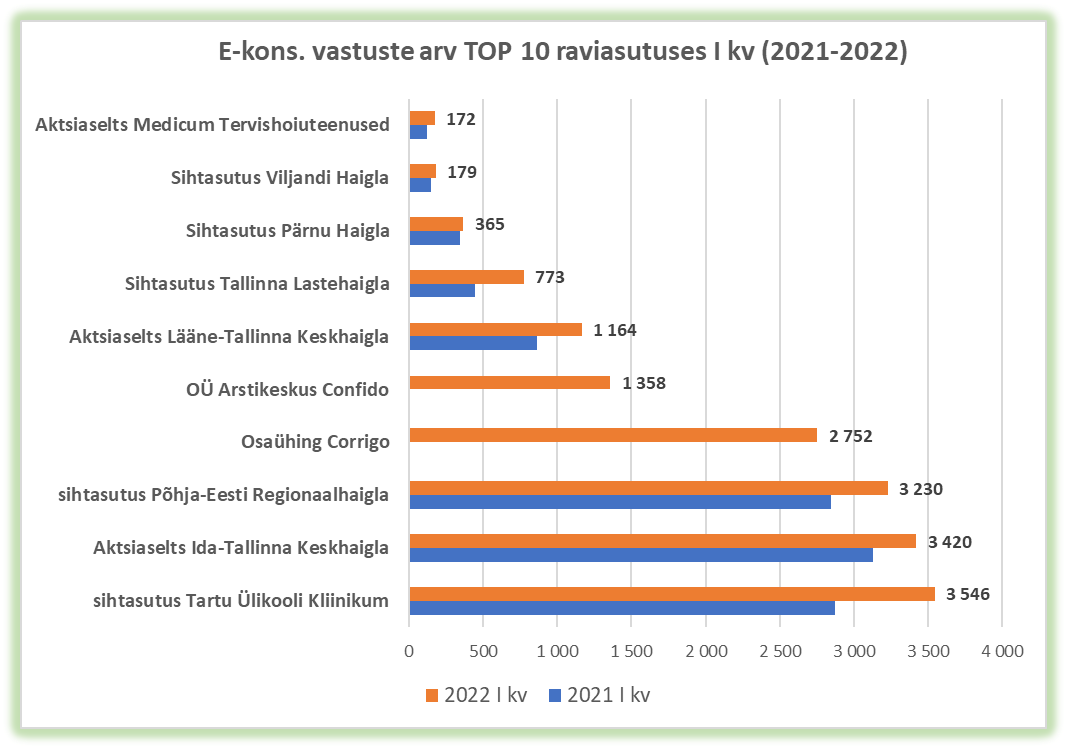 [Speaker Notes: TOP 10 raviasutust on osutanud kõikidest e-konsultatsioonidest 93%]
E–konsultatsioonide erialad (TOP 10 eriala)
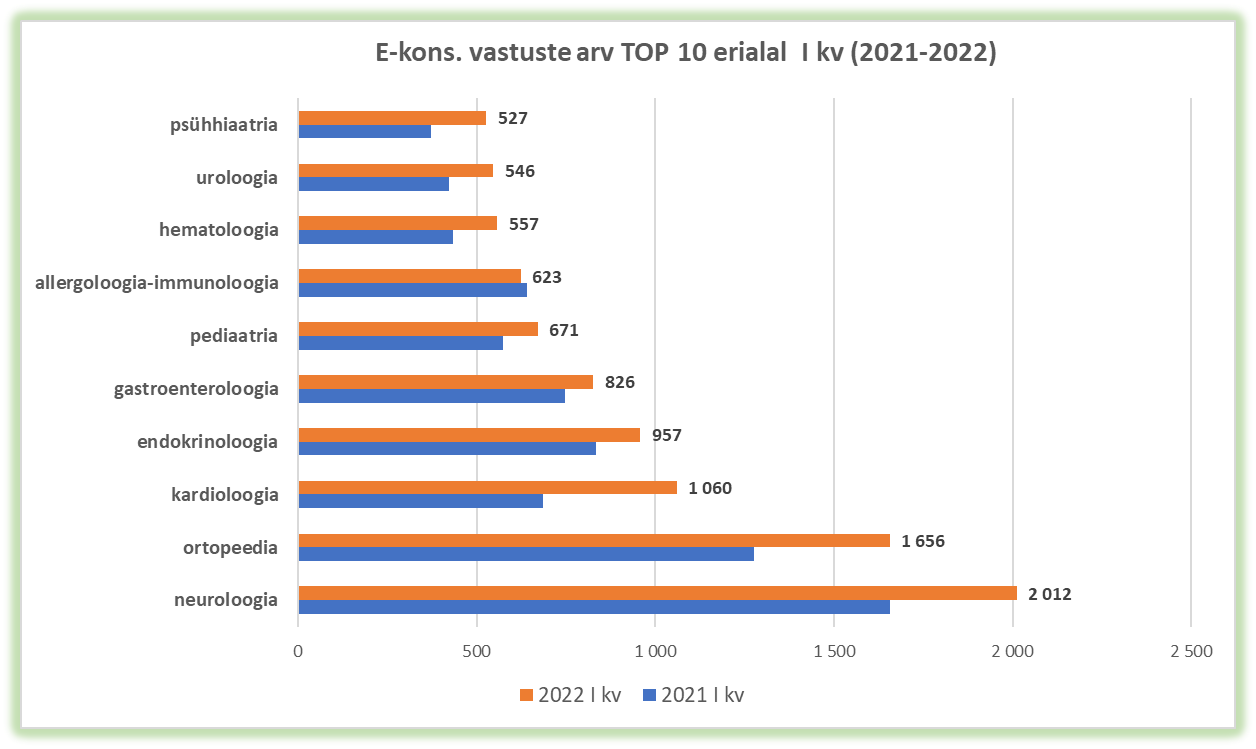 [Speaker Notes: TOP 10 erialal tehtud e-konsultatsioonid moodustavad kõikidest e-konsultatsioonidest 52%]